Rimini
Malownicze miasto we Włoszech, w regionie Emilia-Romania, w prowincji Rimini, nad Morzem Adriatyckim. Jest to jedno z najpopularniejszych miast turystyczno-wypoczynkowych nad północnym Adriatykiem.
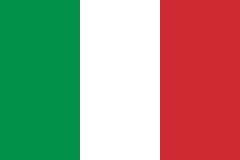 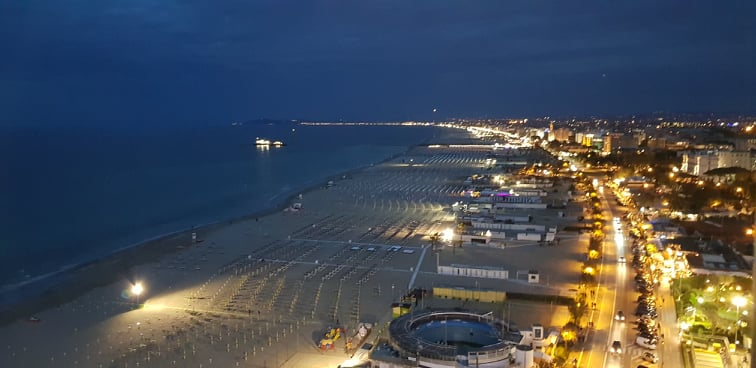 Hotel ‘’Bengasi’’
Cudowny hotel w którym mieliśmy okazje mieszkać w czasie trwania praktyk
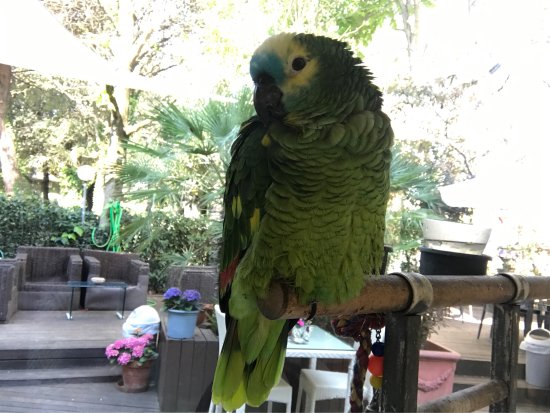 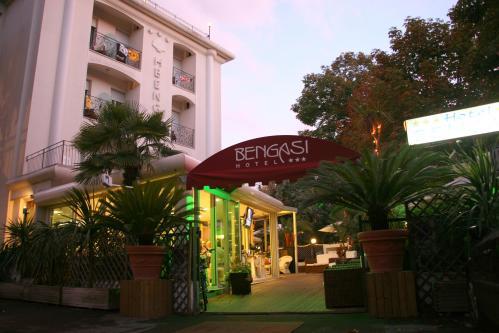 Pupil hotelu papuga Paco
Włoska plaża
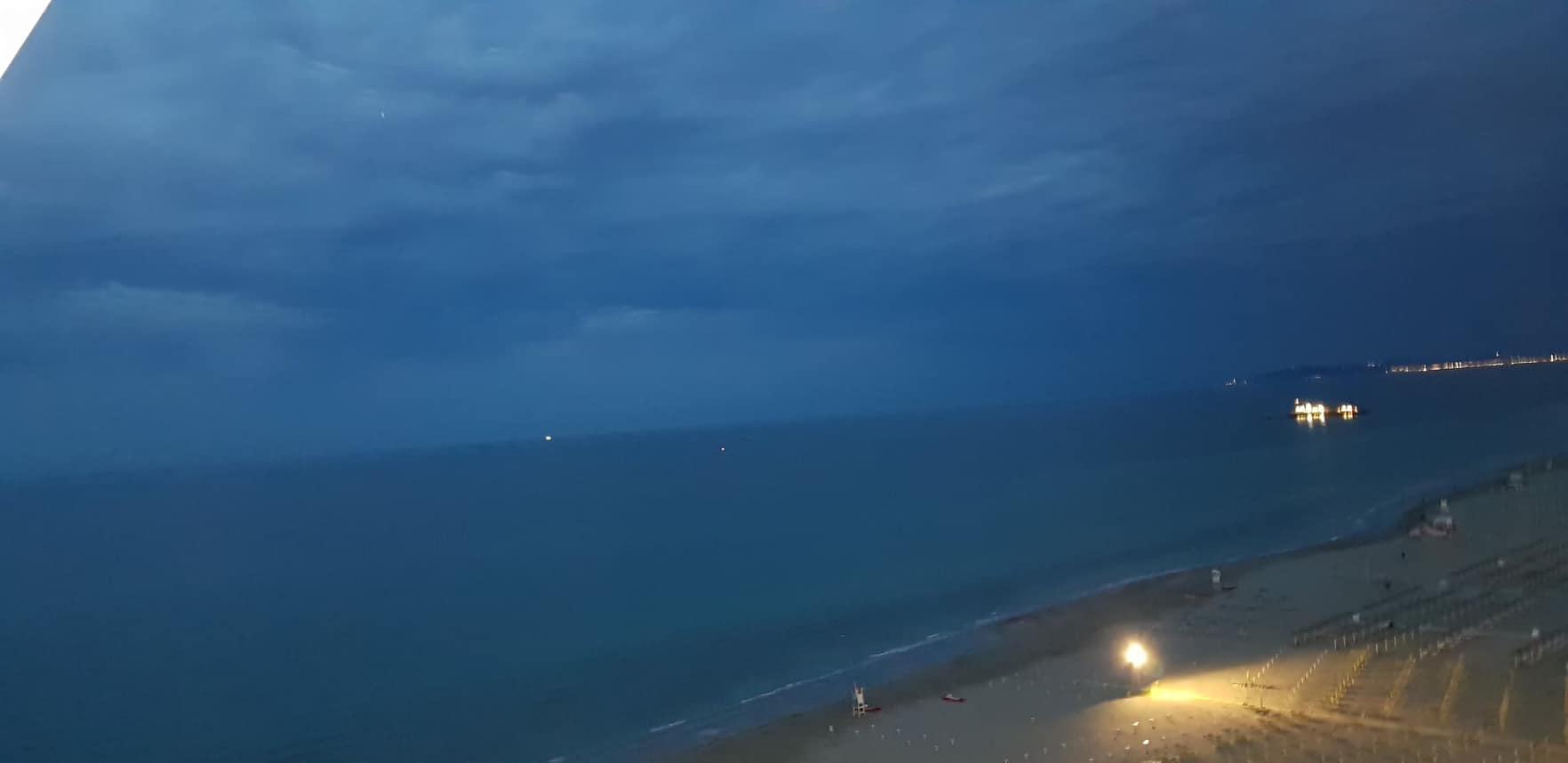 Cudowna plaża od której dzieliło nas dosłownie kilka kroków
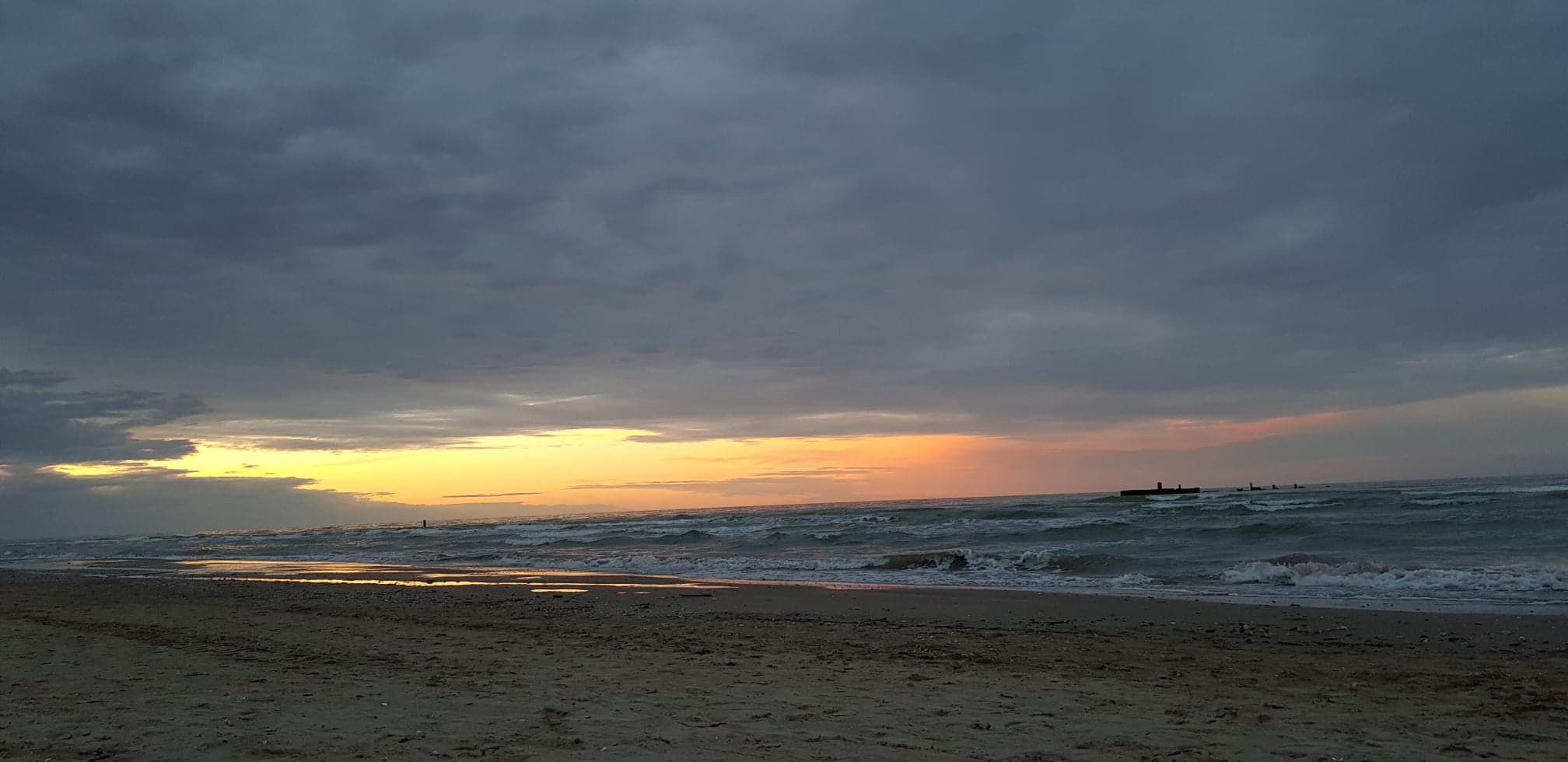 Rimini nocą
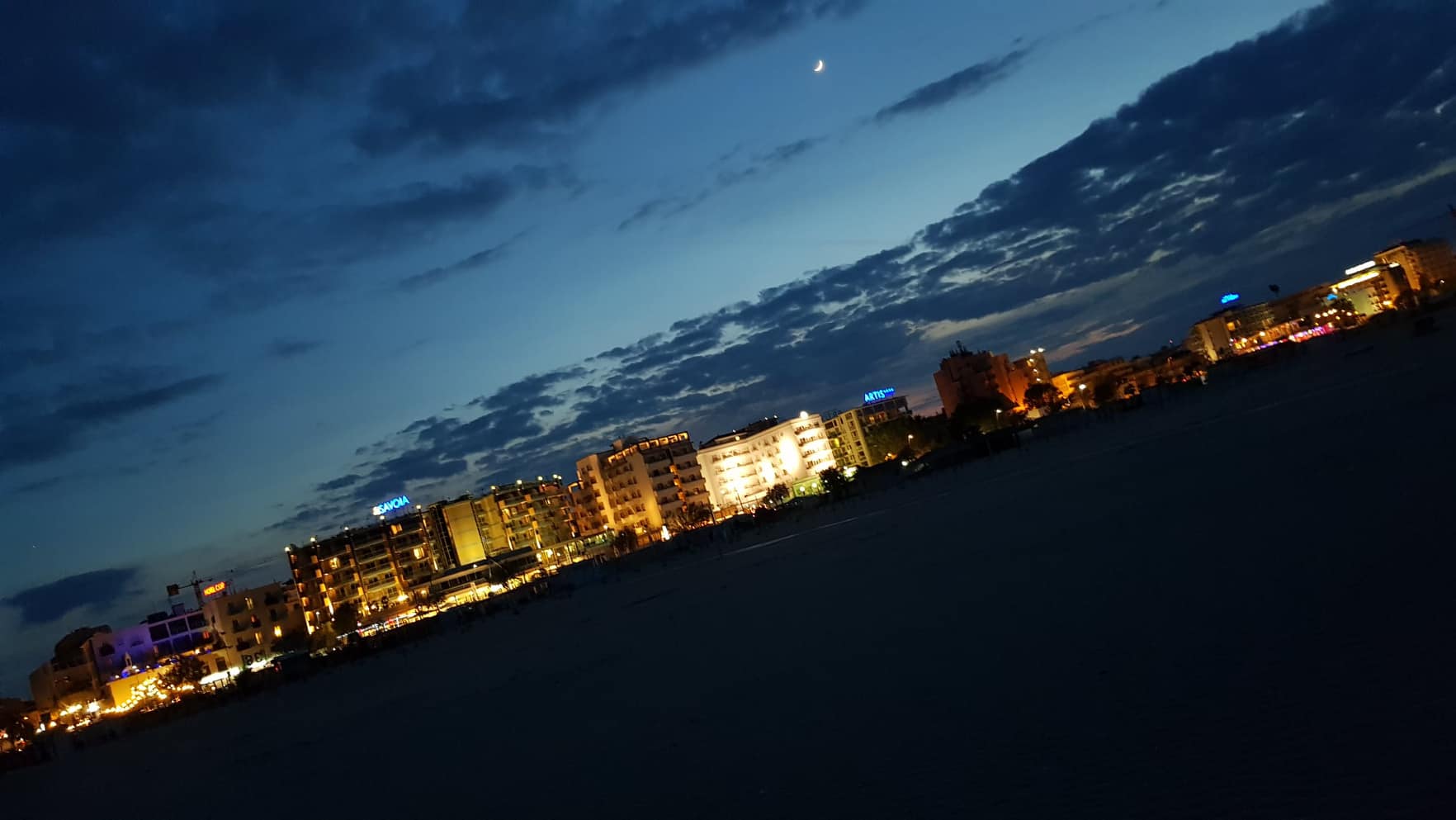 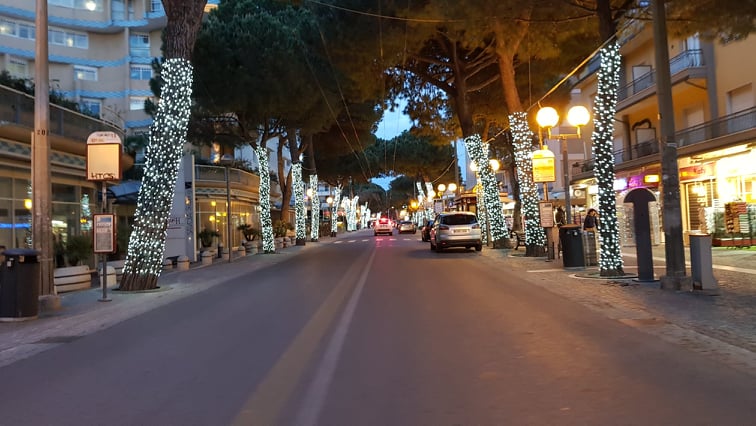 Wenecja
Stolica regionu Veneto i prowincji Wenecja zajmuje 118 małych wysp na bagnistej lagunie, wzdłuż morza. Cały ten obszar znajduje się na liście Światowego Dziedzictwa UNESCO.
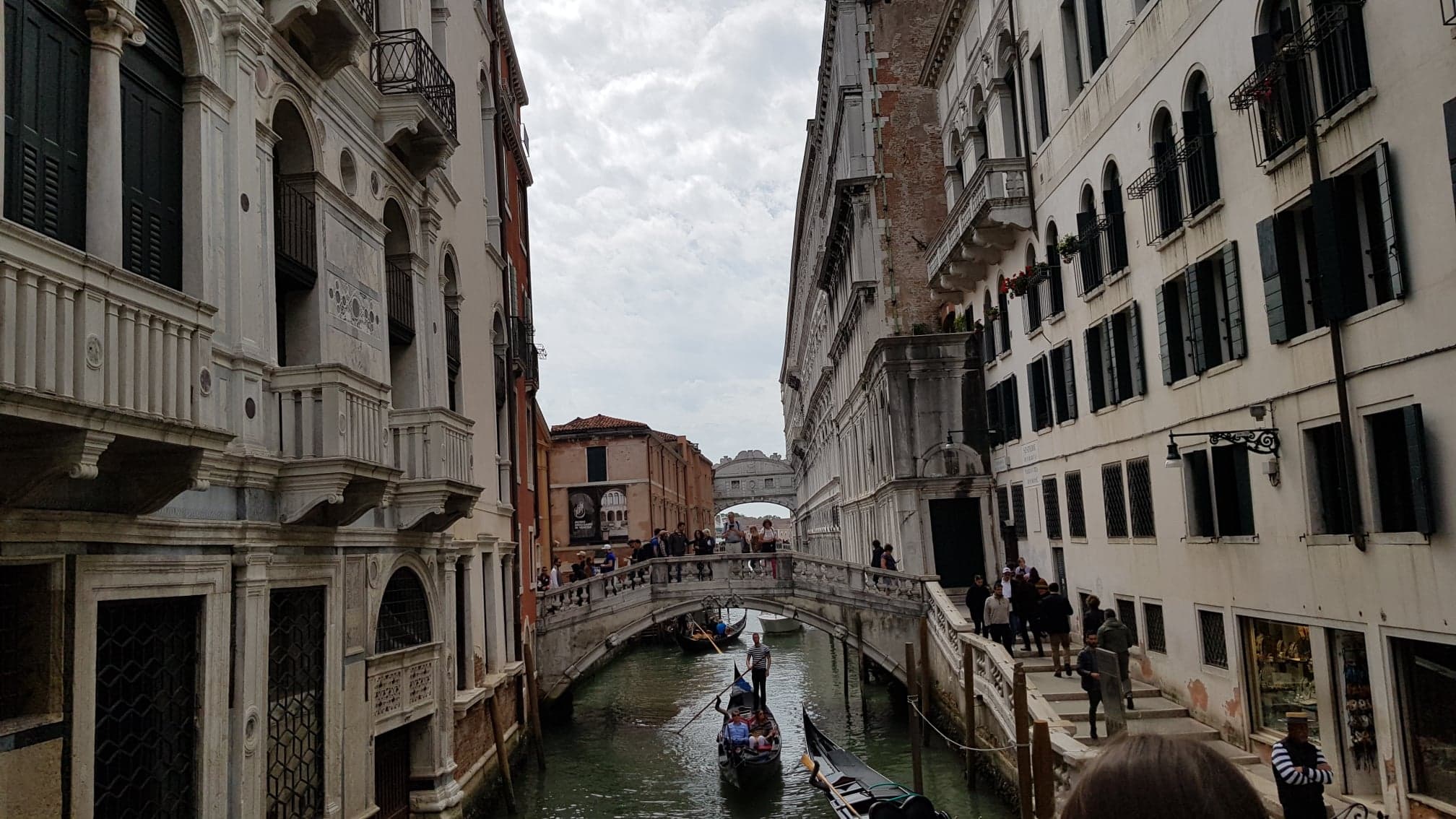 Podróż łódką do Wenecji
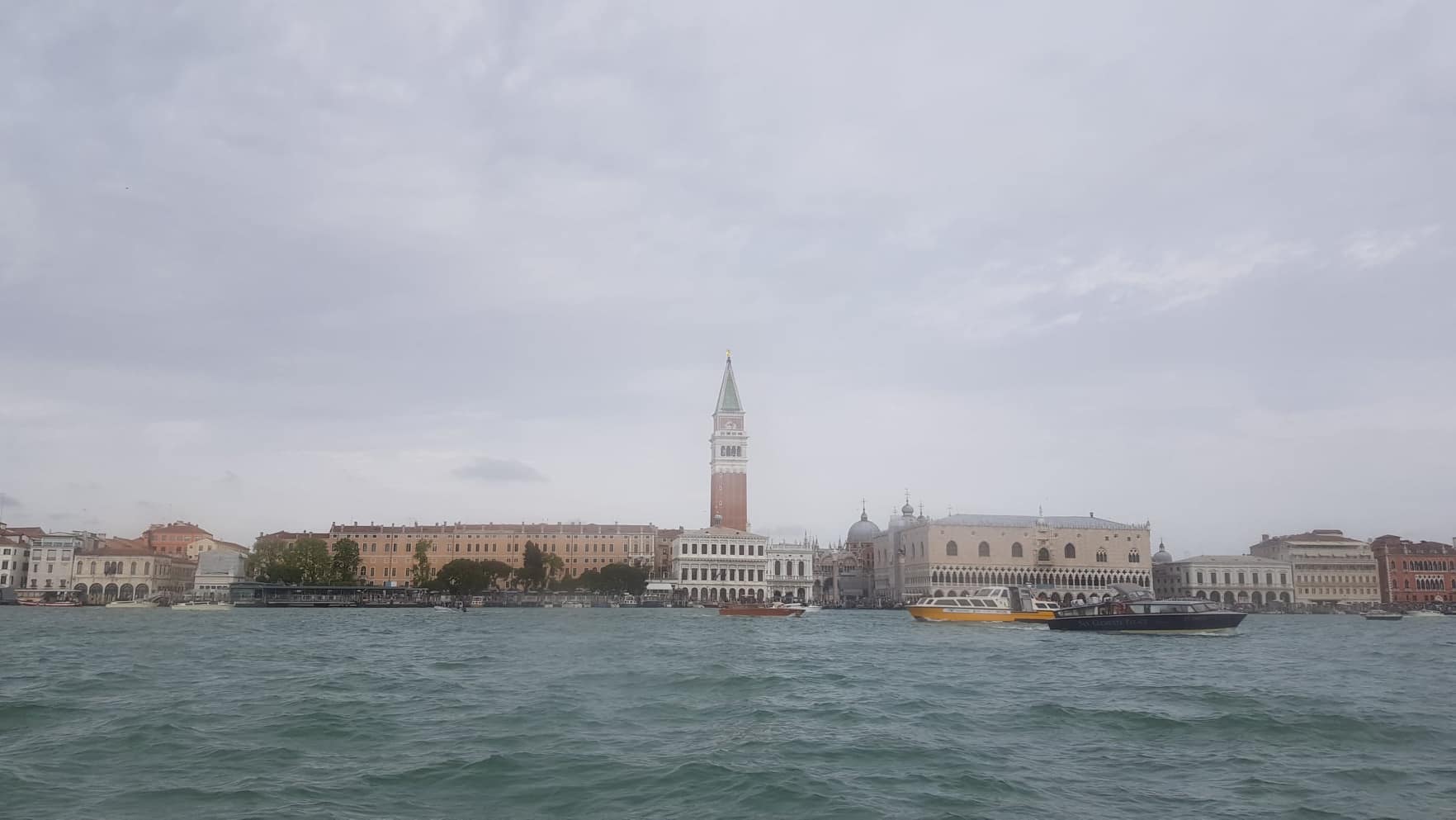 Przeprawa przez Wenecje
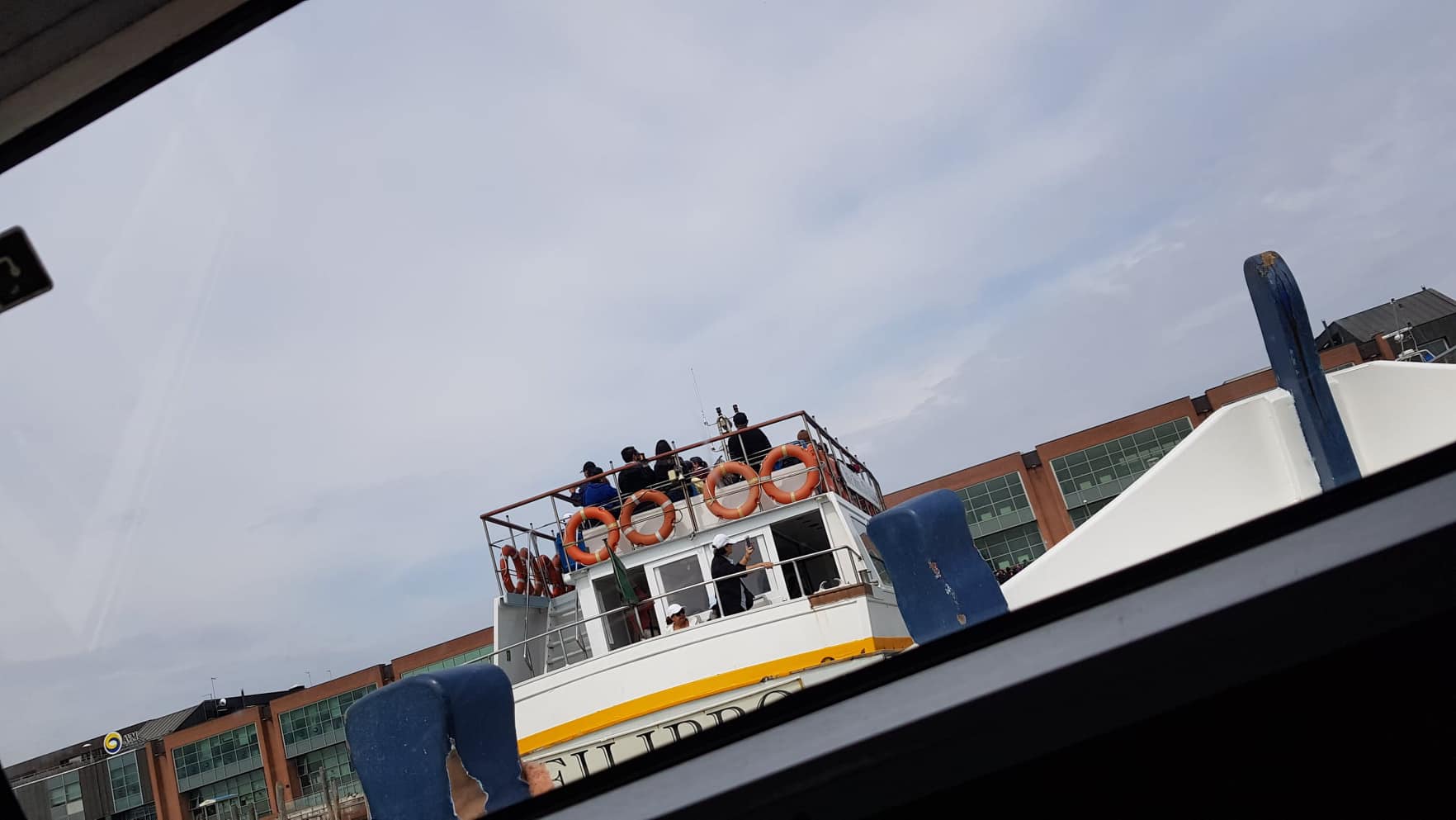 Zdjęcia z przyjaciółmi
Wenecja - idealnie miejsce na zdjęcia
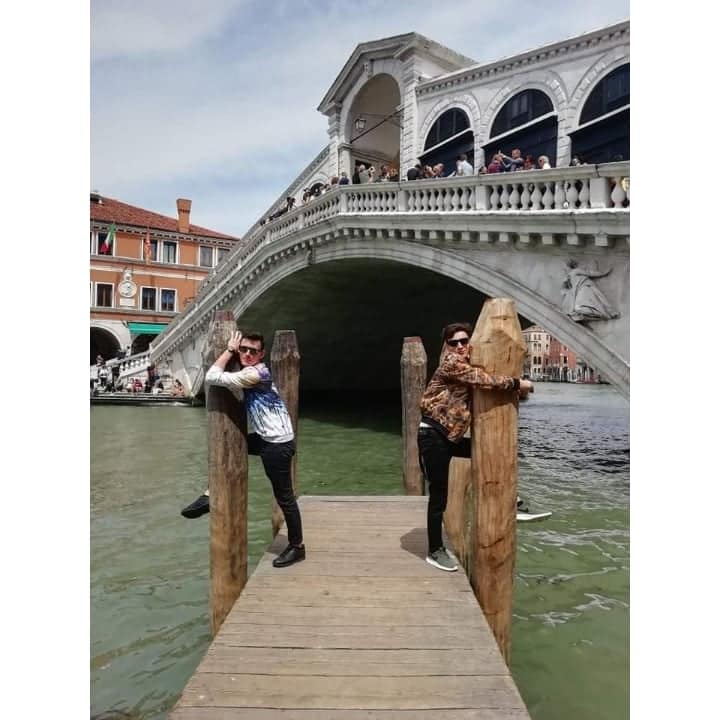 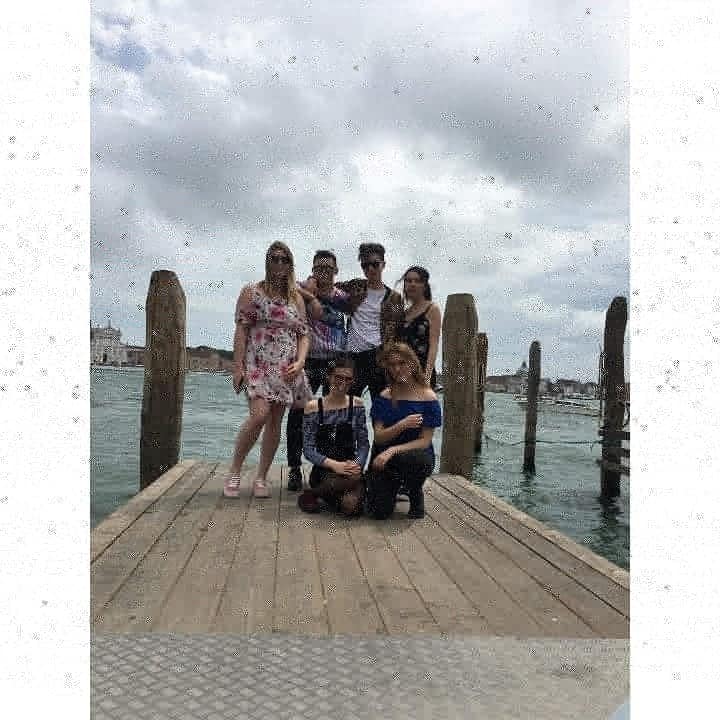 San Marino
San Marino, Republika San Marino – państwo śródlądowe w Europie Południowej stanowiące enklawę na obszarze Włoch. Stolica kraju to San Marino. Oprócz Watykanu jest to jedyne państwo w Europie stanowiące enklawę
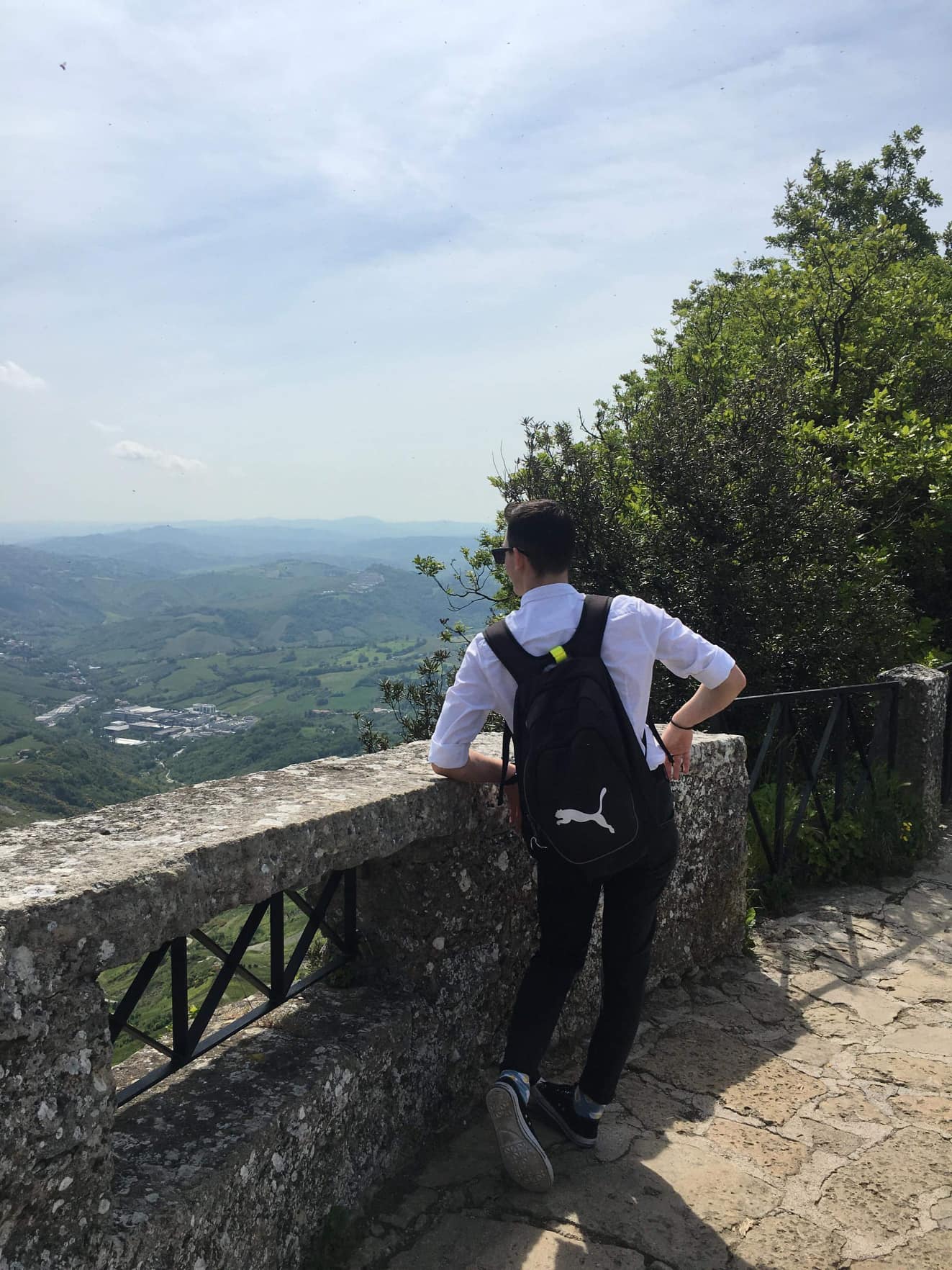 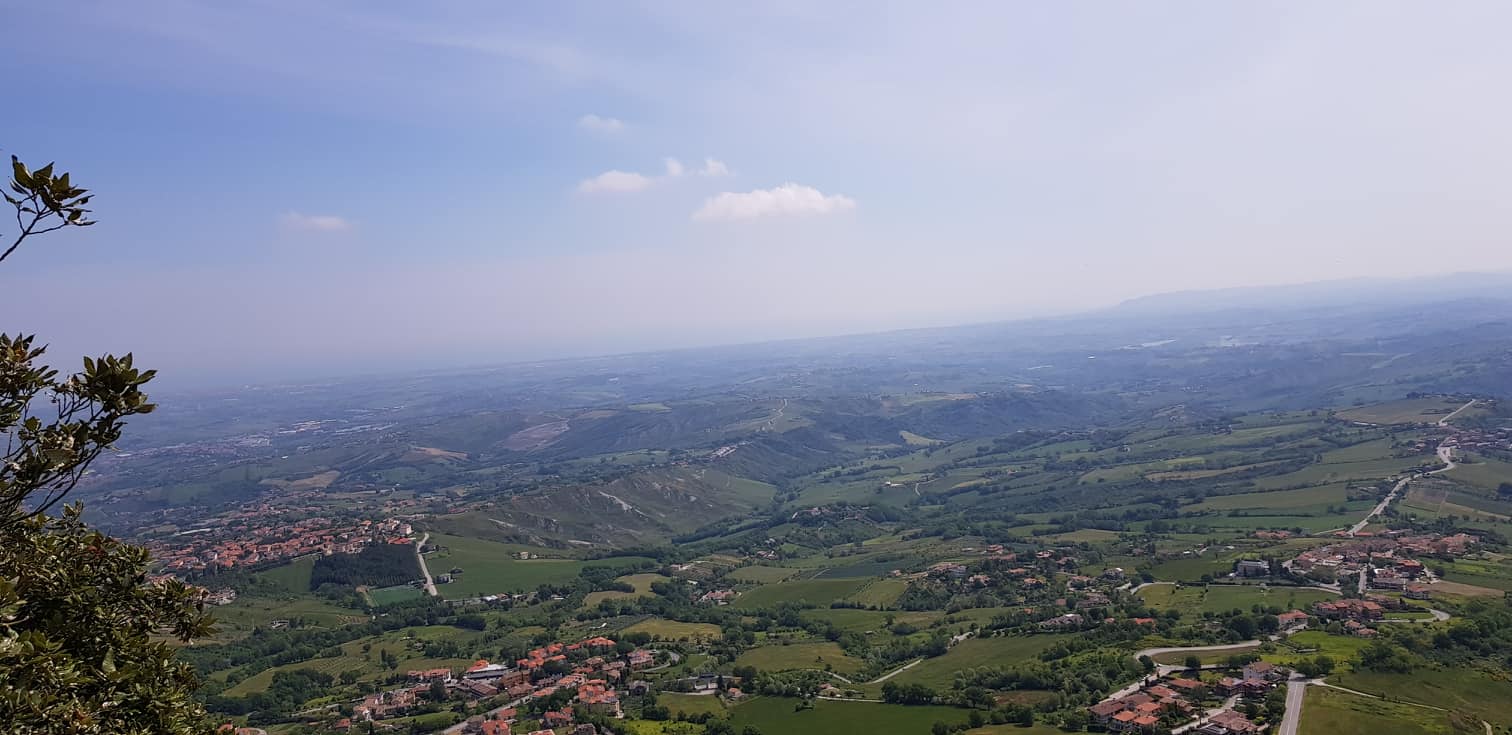 Idealnie na zdjęcia
Widoki idealnie na zdjęcie
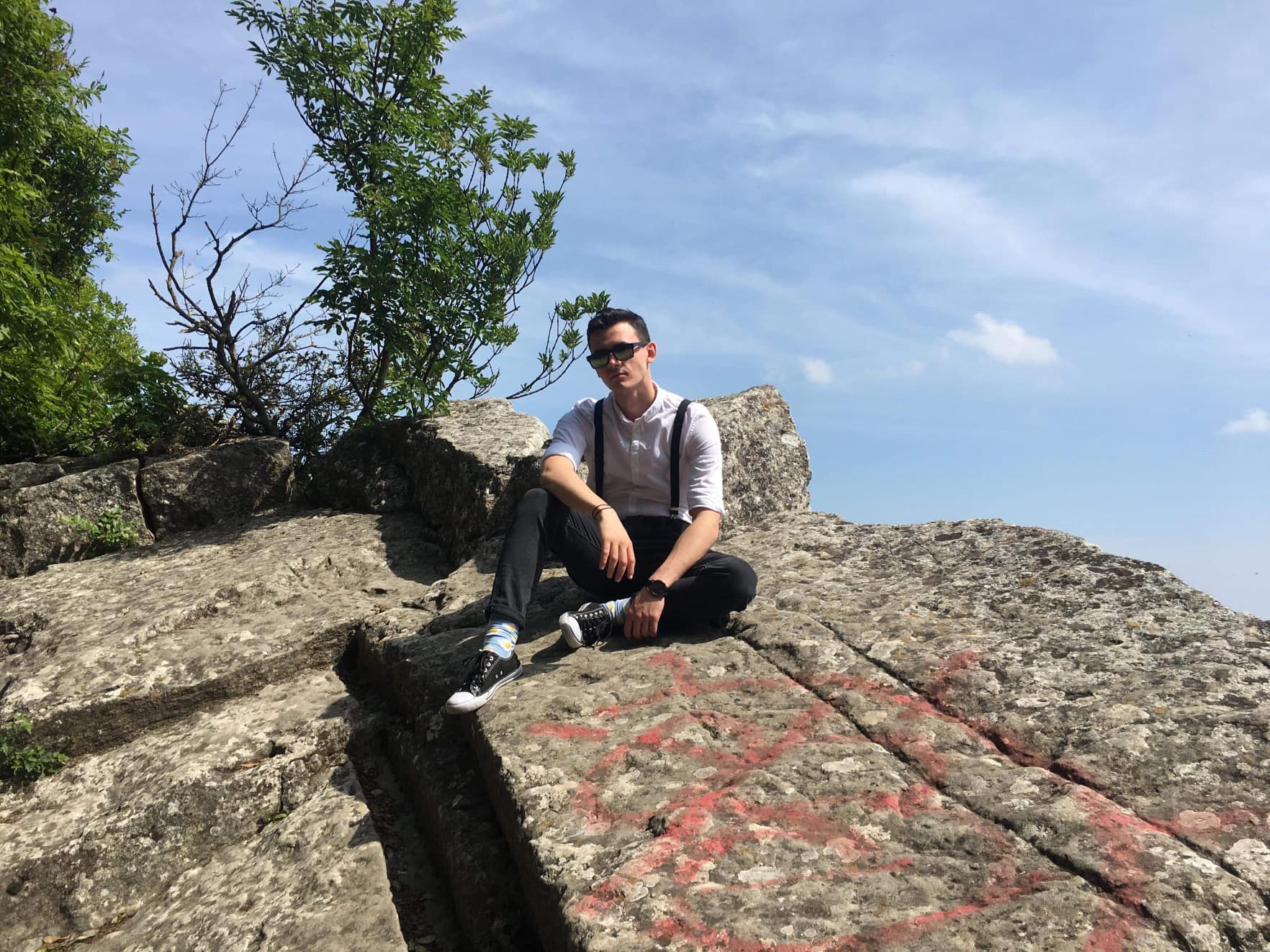 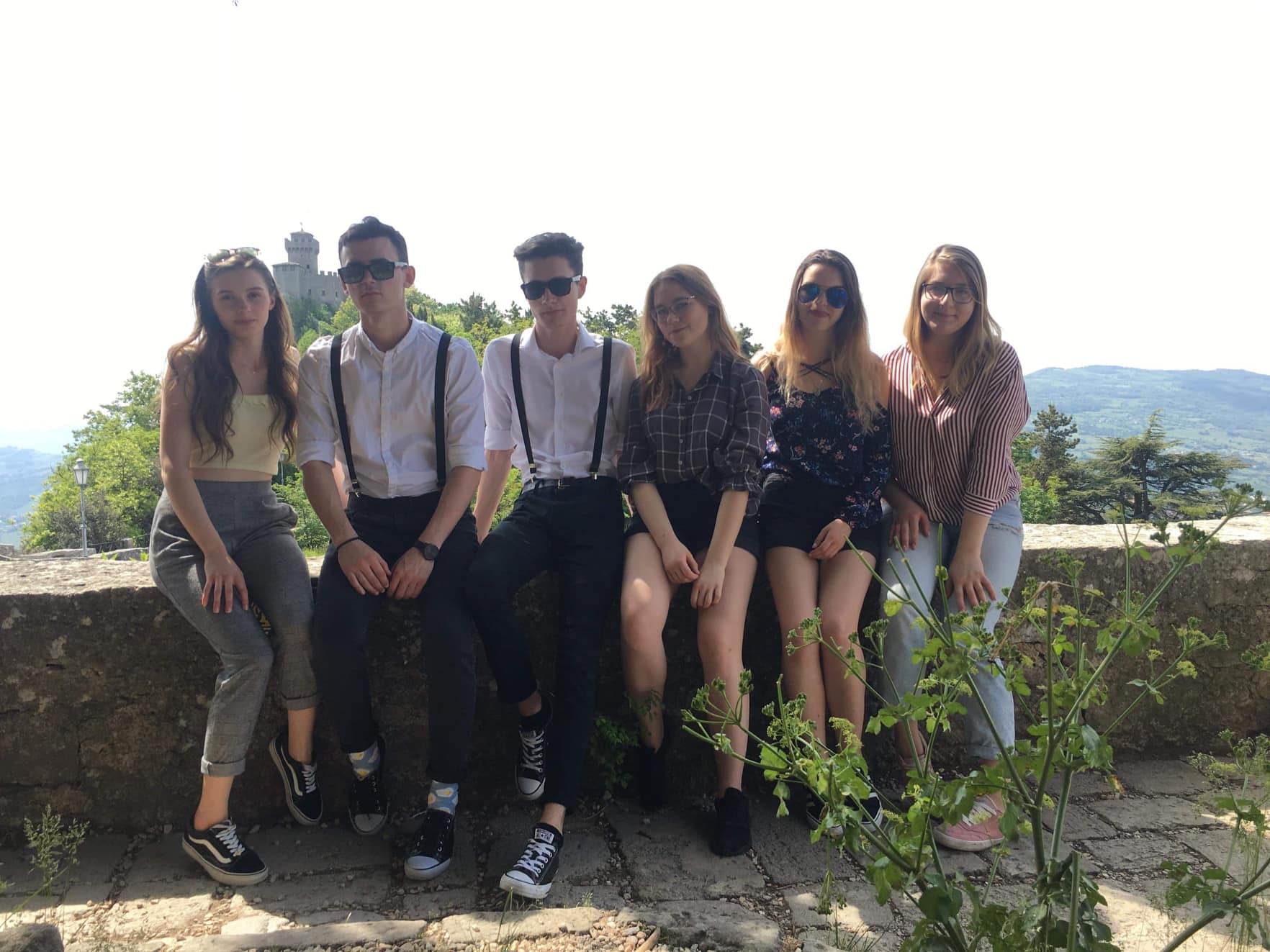 Praktyki w AmoRimini
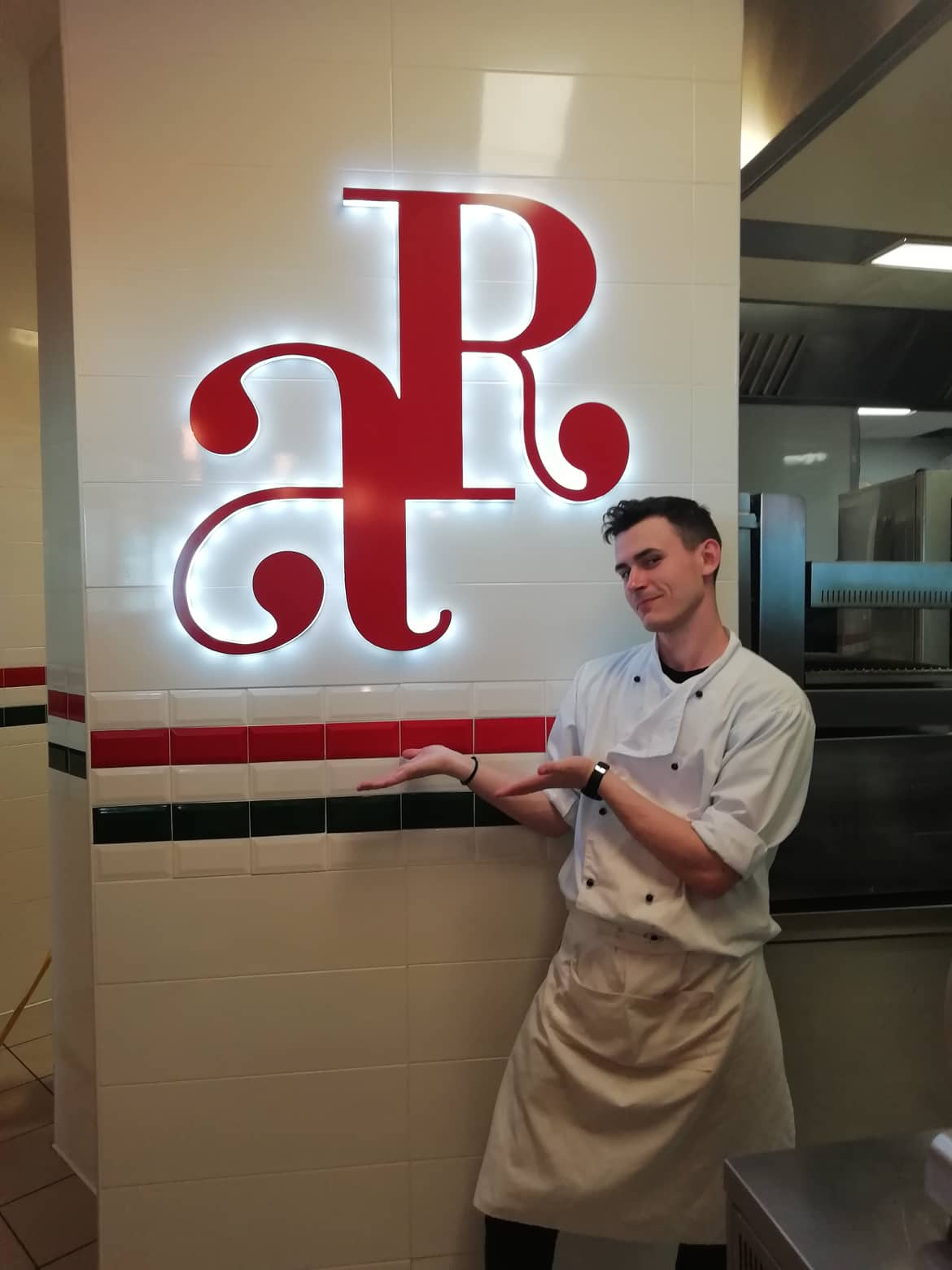 AmoRimini – restauracja w której miałem okazje odbywać praktyki  wraz z Kasią i Kingą
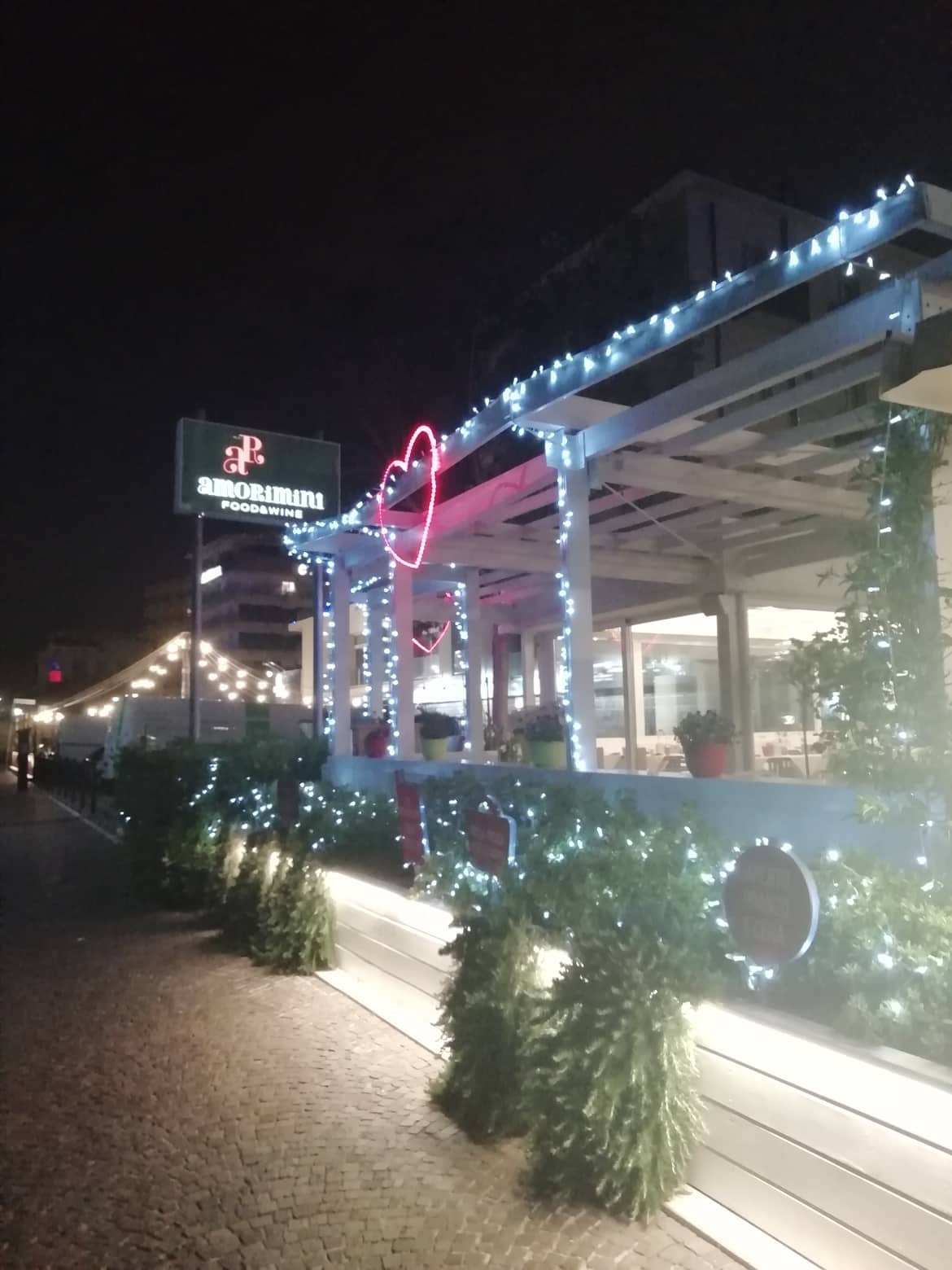 Droga do pracy
Droga do pracy z djewoćkami, podziwianie widoków słonecznej plaży i przydrożnych plakatów.
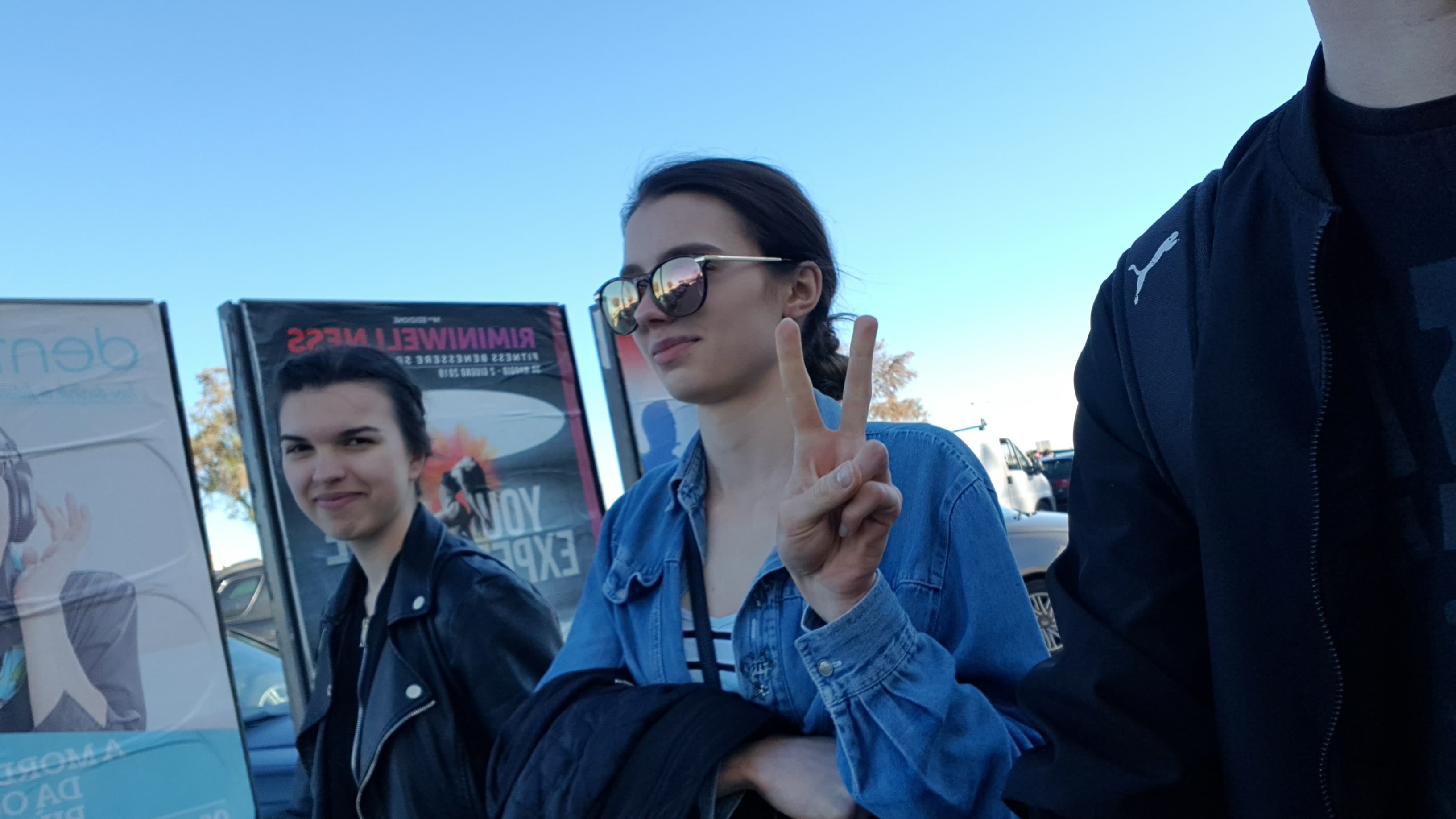 Nasze zajęcia
Naszymi głównymi zajęciami była obróbka wstępna owoców morza…
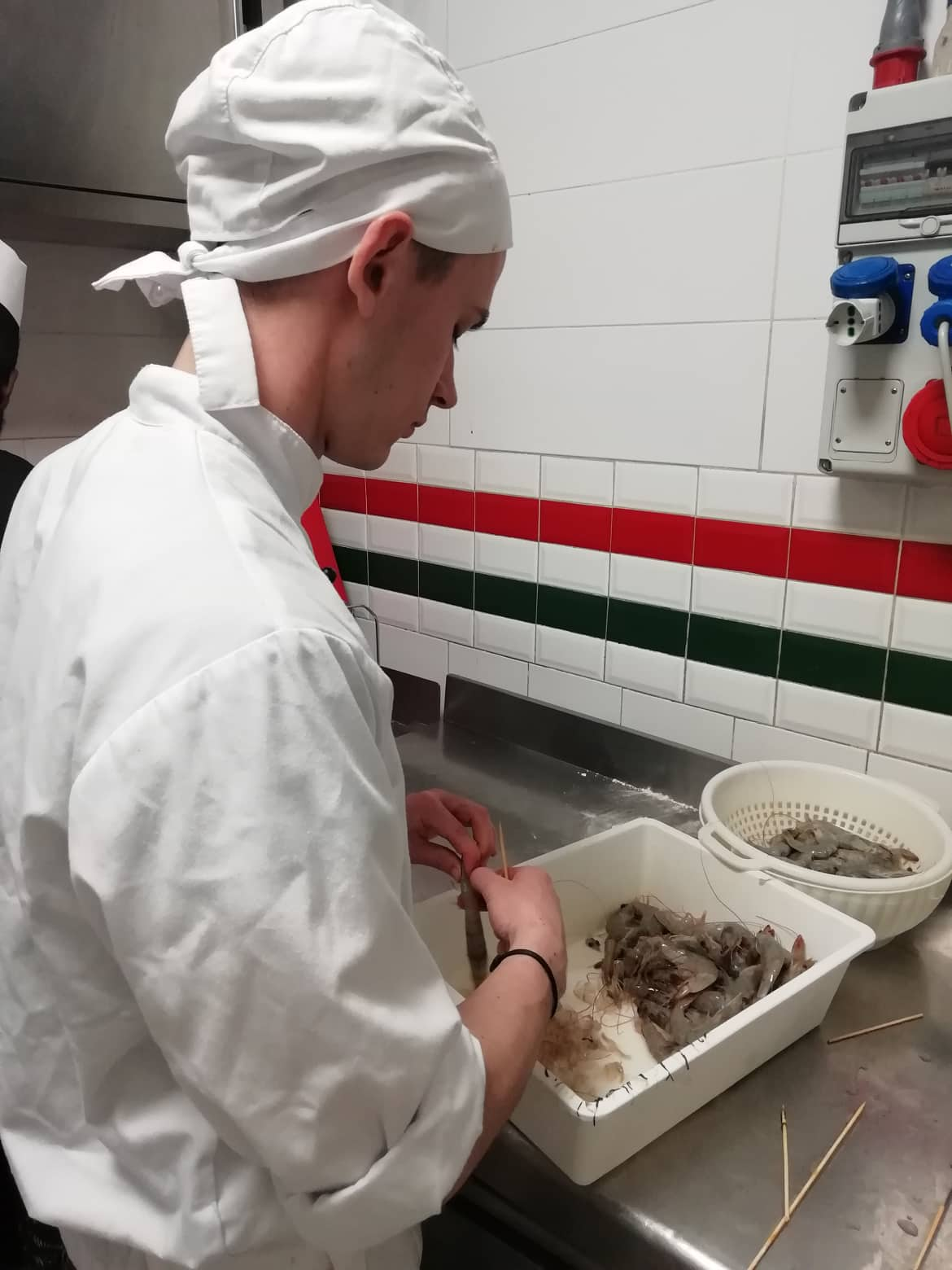 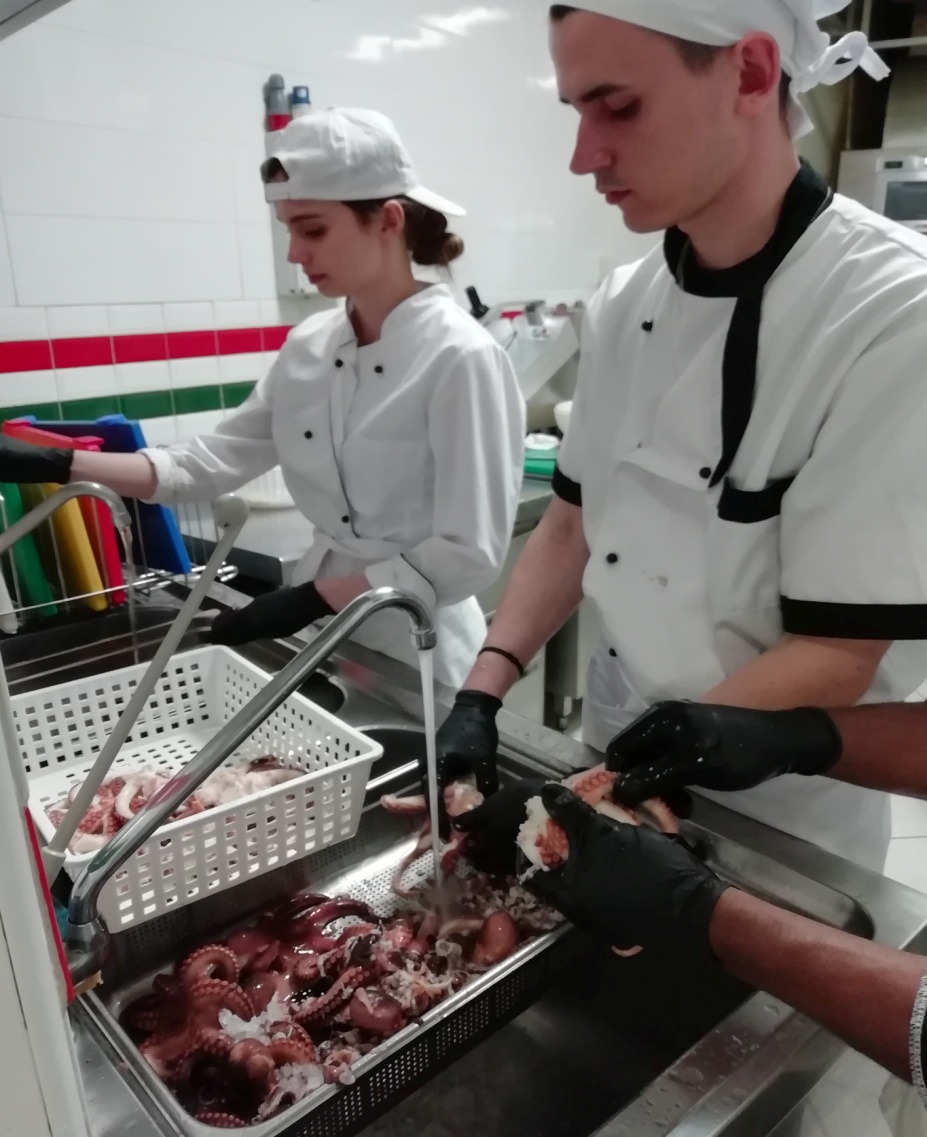 Przygotowywanie dań
ale także przygotowywanie dań i dekorowanie
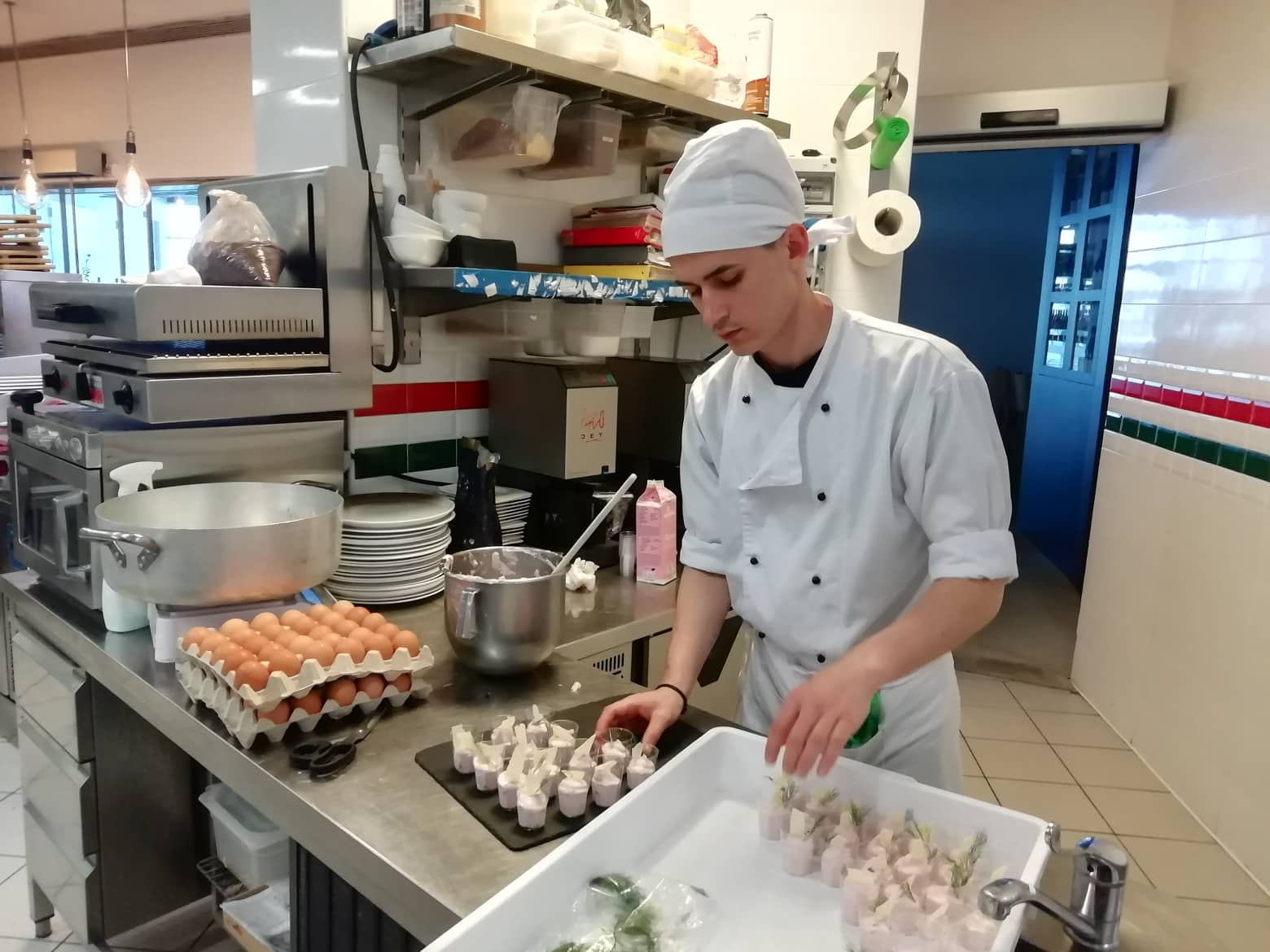 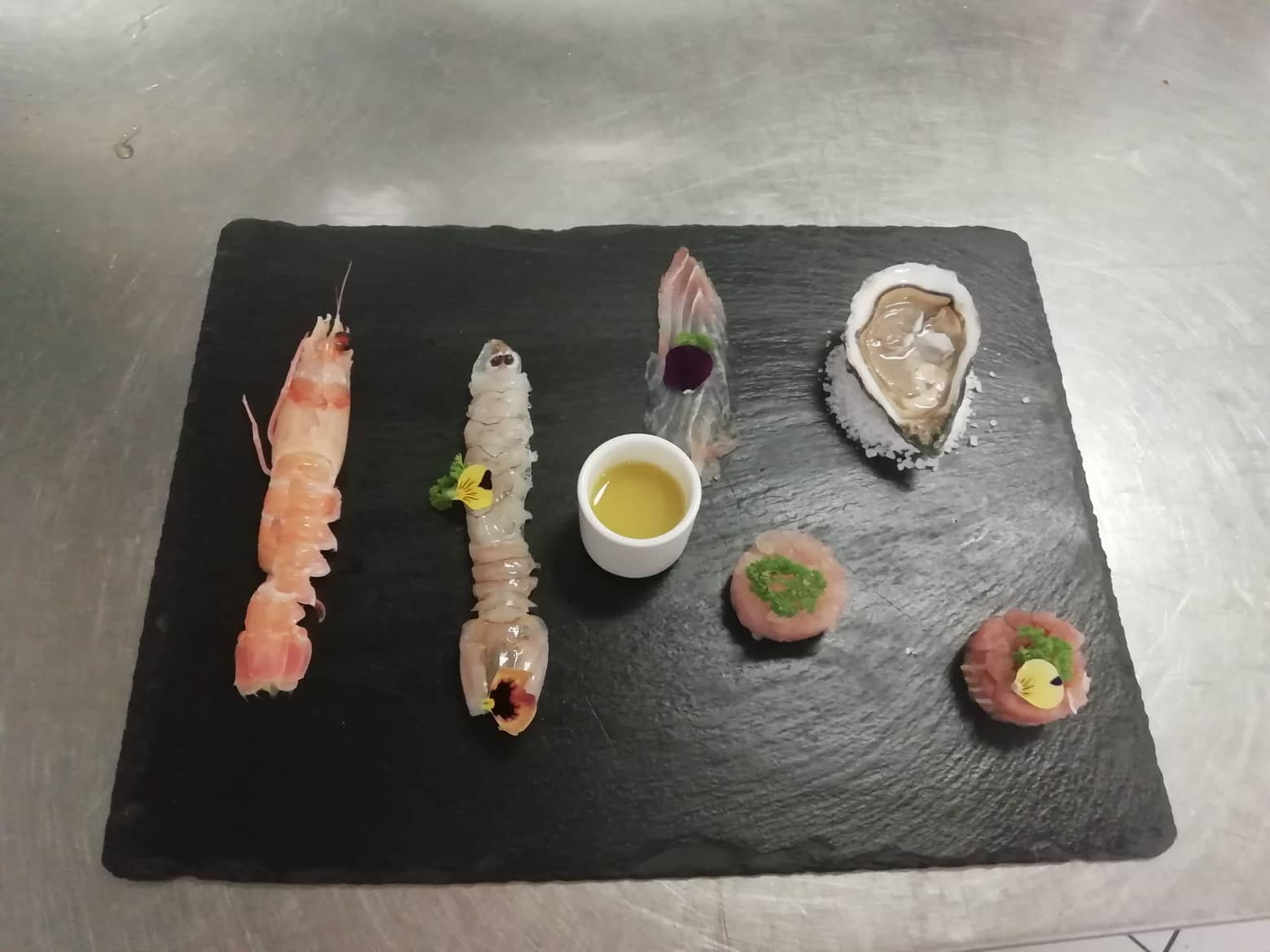 Coś na słodko
Słodkie desery przygotowywane przez Kasie
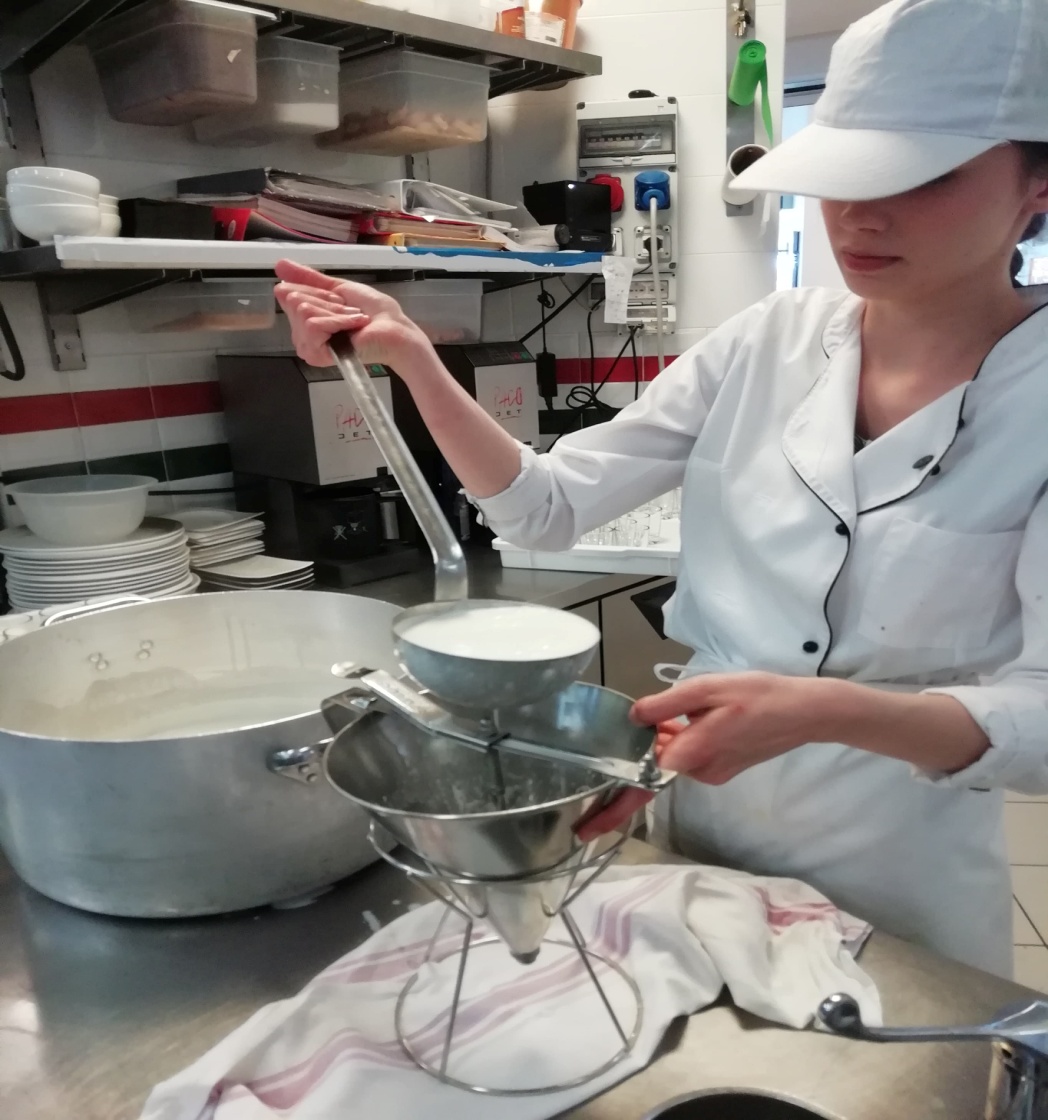 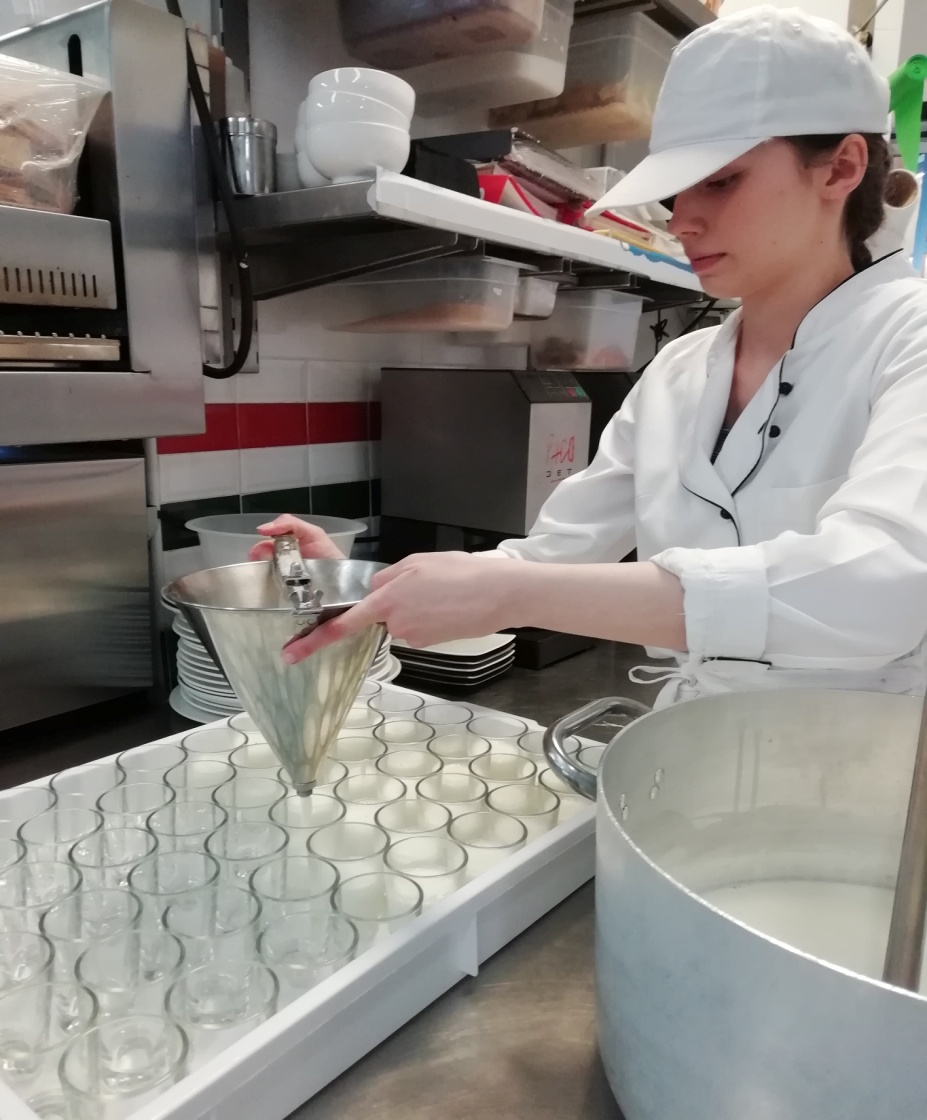 Miła atmosfera
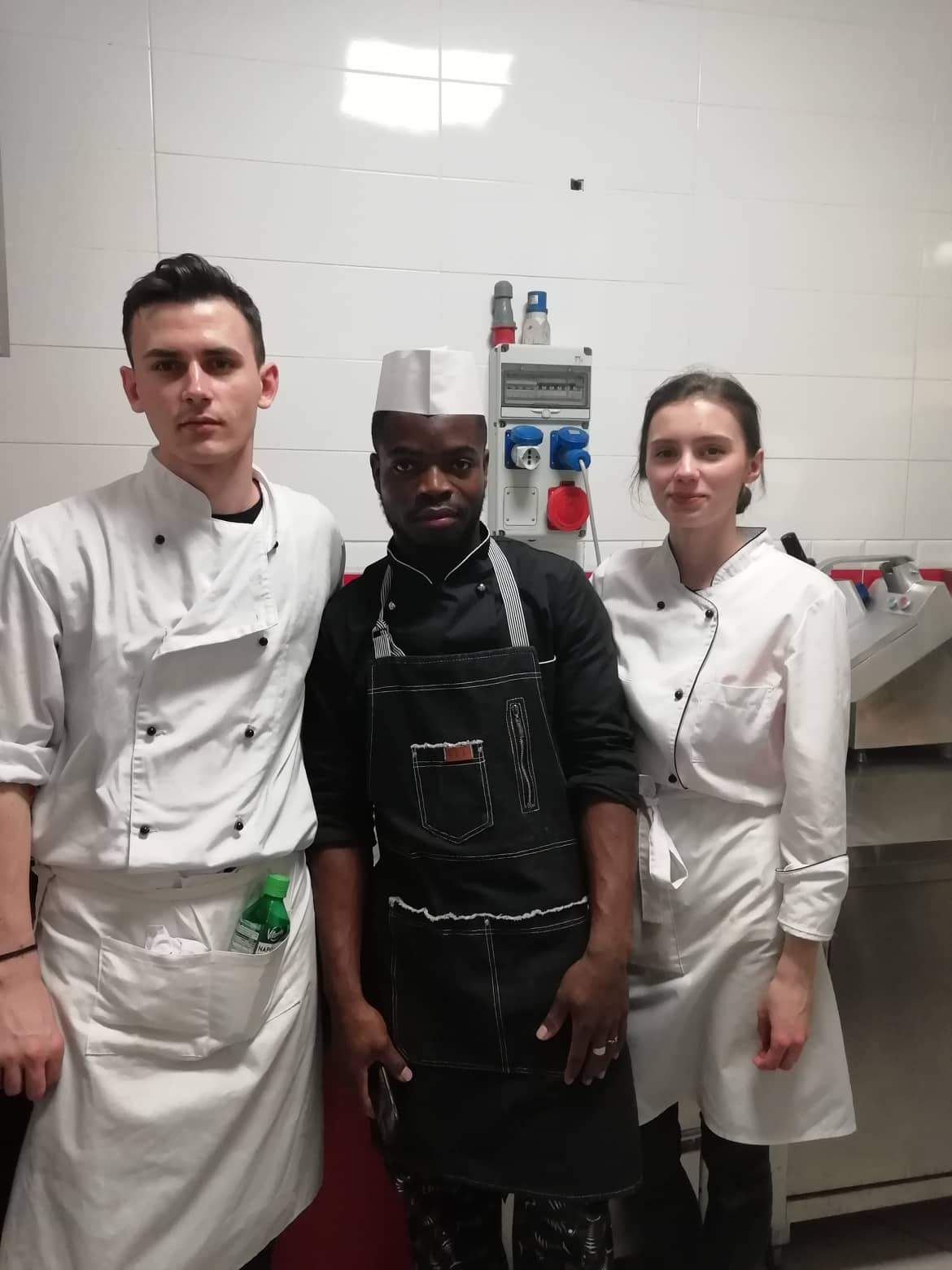 Romeo to jeden z kucharzy z którym mieliśmy okazje pracować, to właśnie on wprowadził nas w świat owoców morza
Rybcie
Przeprowadzaliśmy obróbkę wstępną małych rybek ale zdarzały się też większe
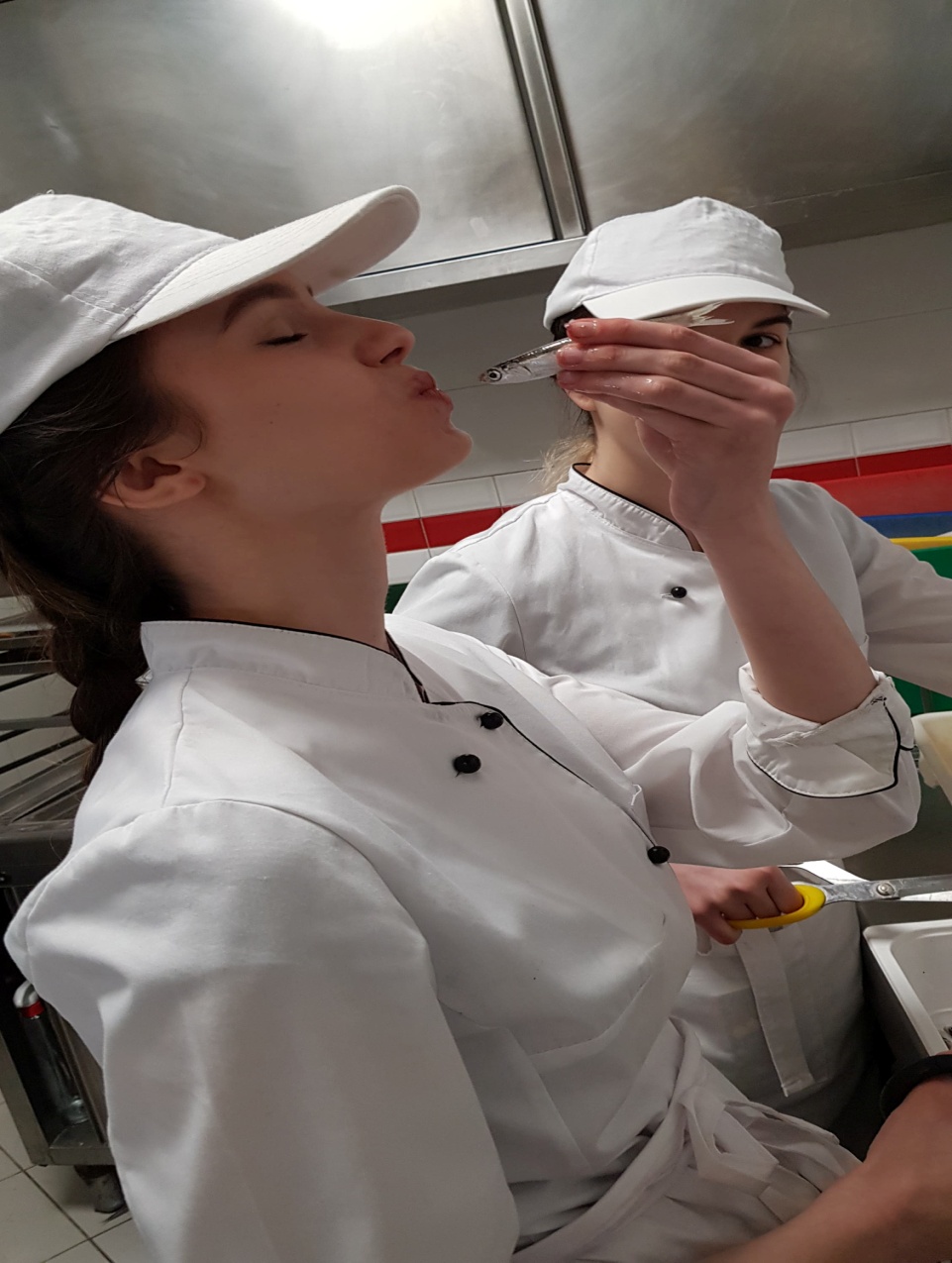 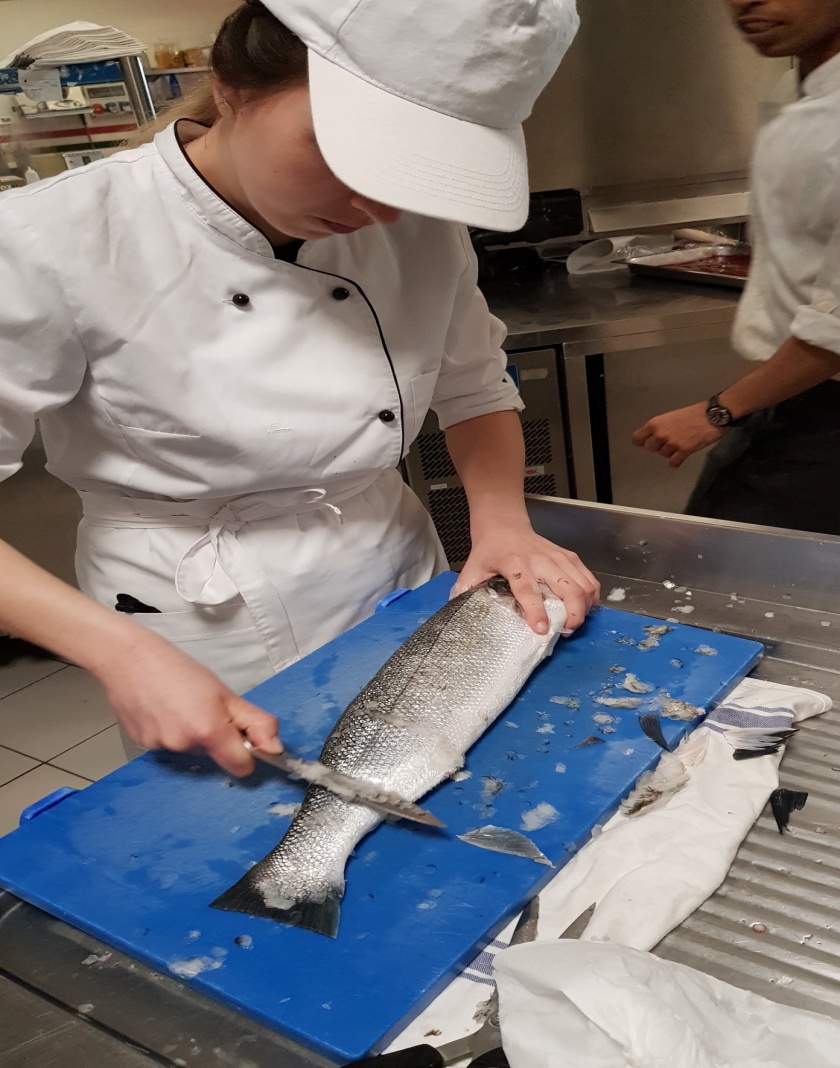 Trochu technologii
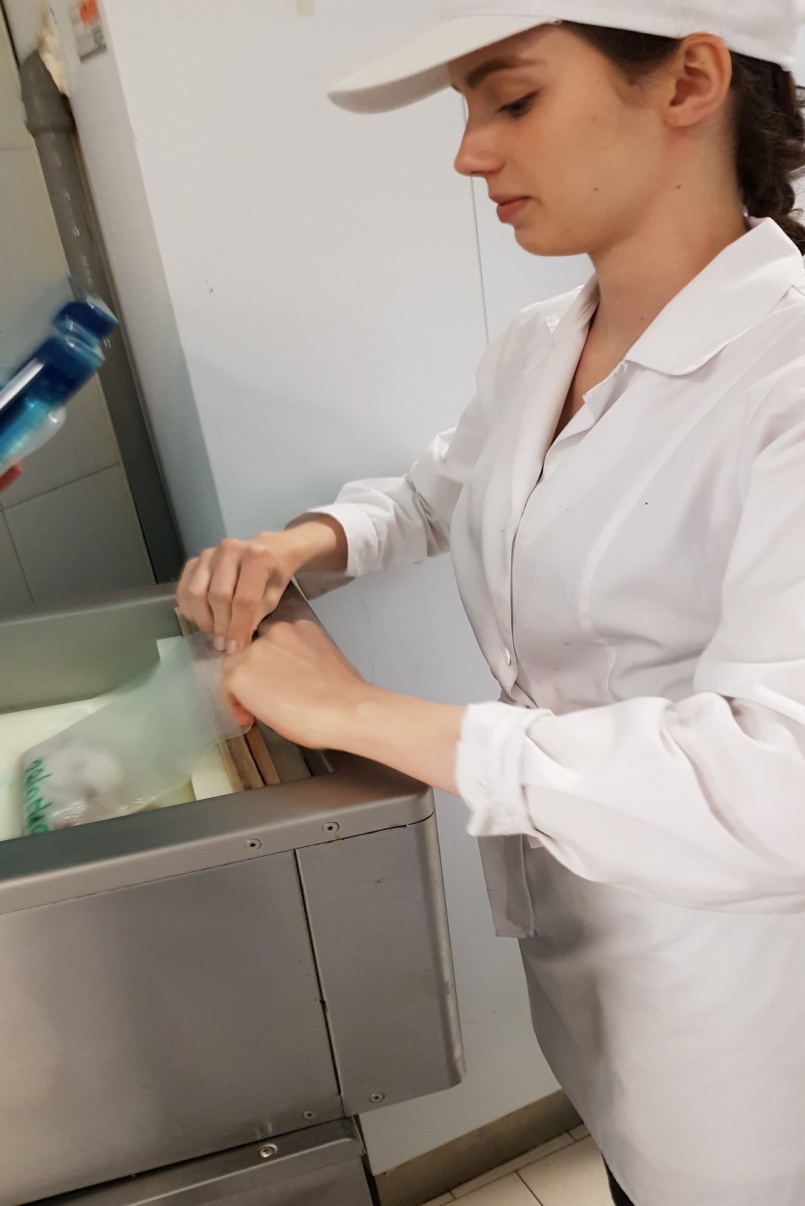 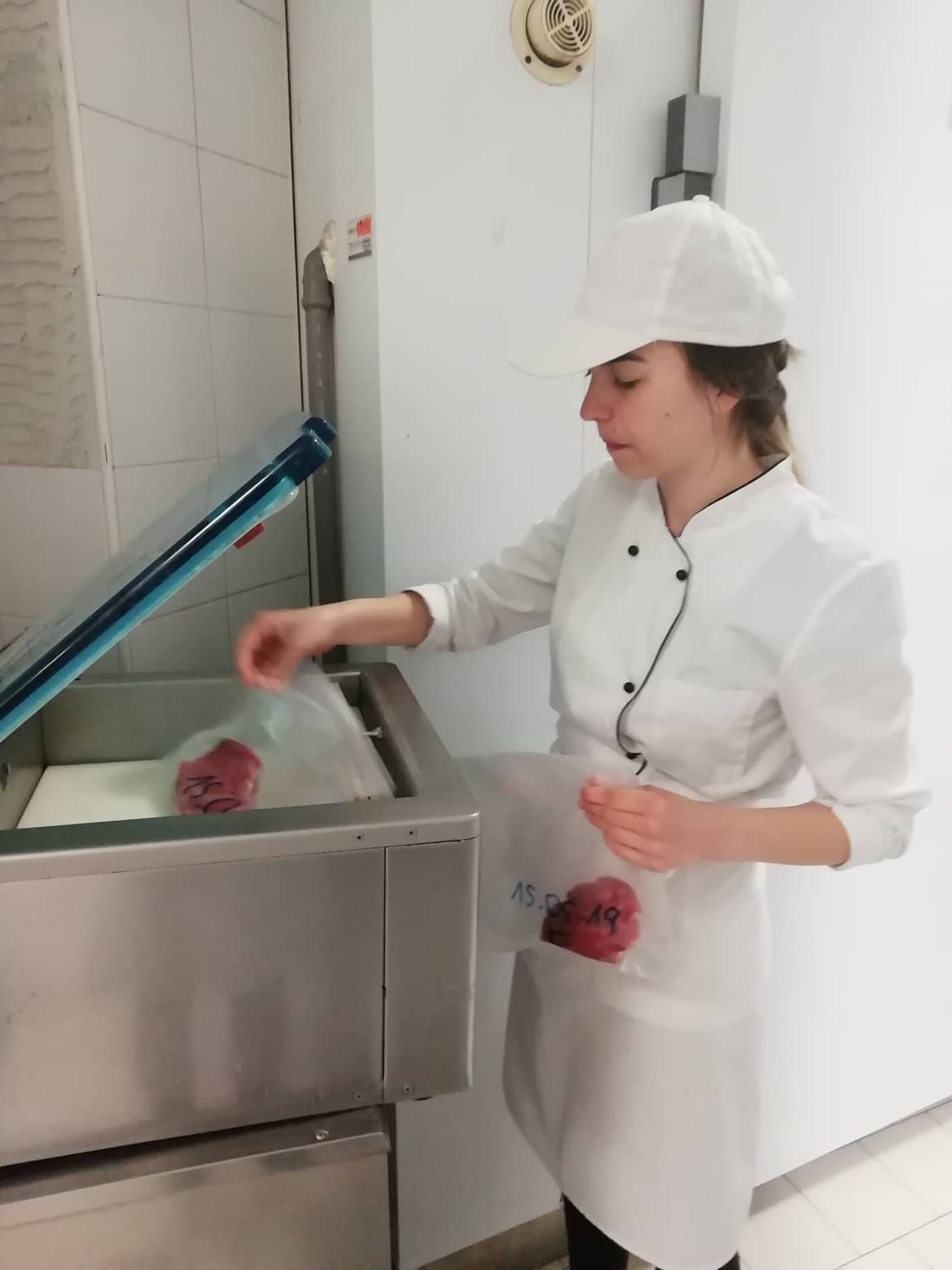 Oprócz noży mieliśmy okazje obsługiwać pakowarkę próżniową
Przerwa w pracy
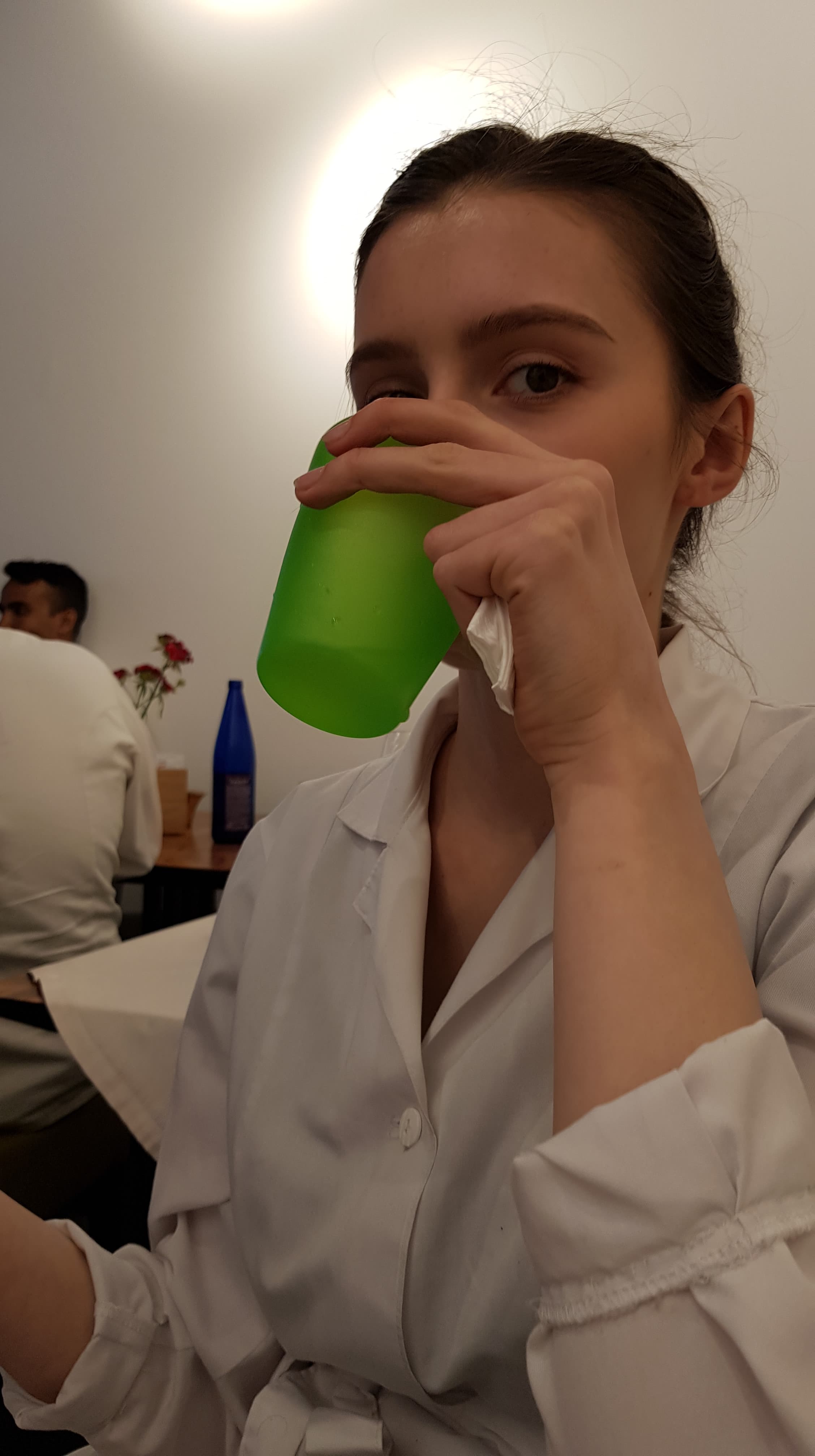 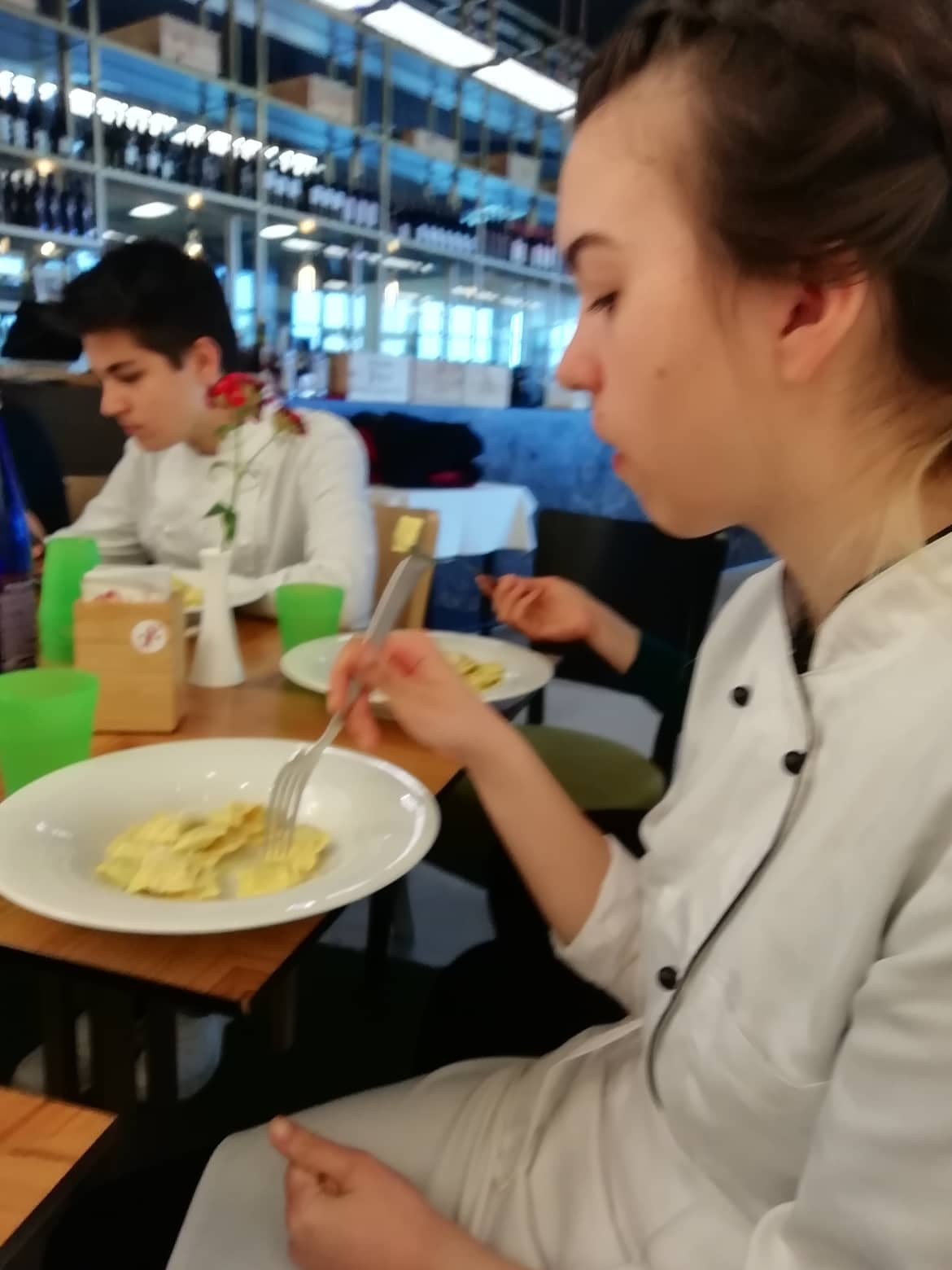 W pracy mieliśmy przerwę na pyszne włoskie posiłki, nabieraliśmy wtedy sił do dalszej pracy
Cudowne 4 tygodnie
Cieszę się, że wybrałem ZSE Staszów bo dzięki tej temu mogłem odbyć zagraniczne praktyki w malowniczym Rimini. Nauczyłem się dzięki temu przydatnych umiejętności pracując w restauracji AmoRimini a także mogłem odwiedzić Wenecję czy San Marino gdzie widoki tylko cieszyły oko.
Dziękuje
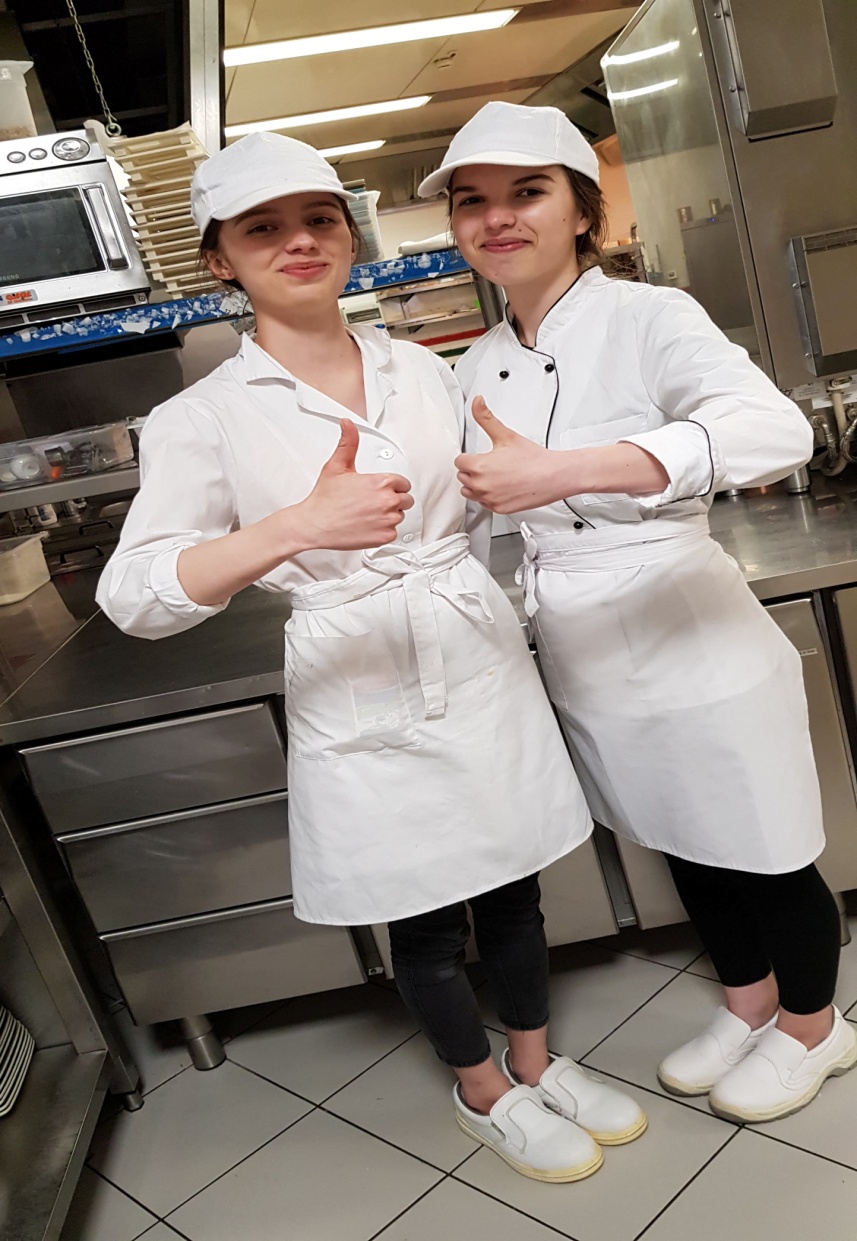 Polecamy!!!!
Moje praktyki zawodowe w Rimini we Włoszech w terminie 06.05.2019 do 31.05.2019 r. – projekt Erasmus+ - Europejski rynek bez granic dla uczniów staszowskiego Ekonomika”
Tomasz Grzesik
III e, technik żywienia i usług gastronomicznych